Little fighter
Fait par : jeremyhimbeault
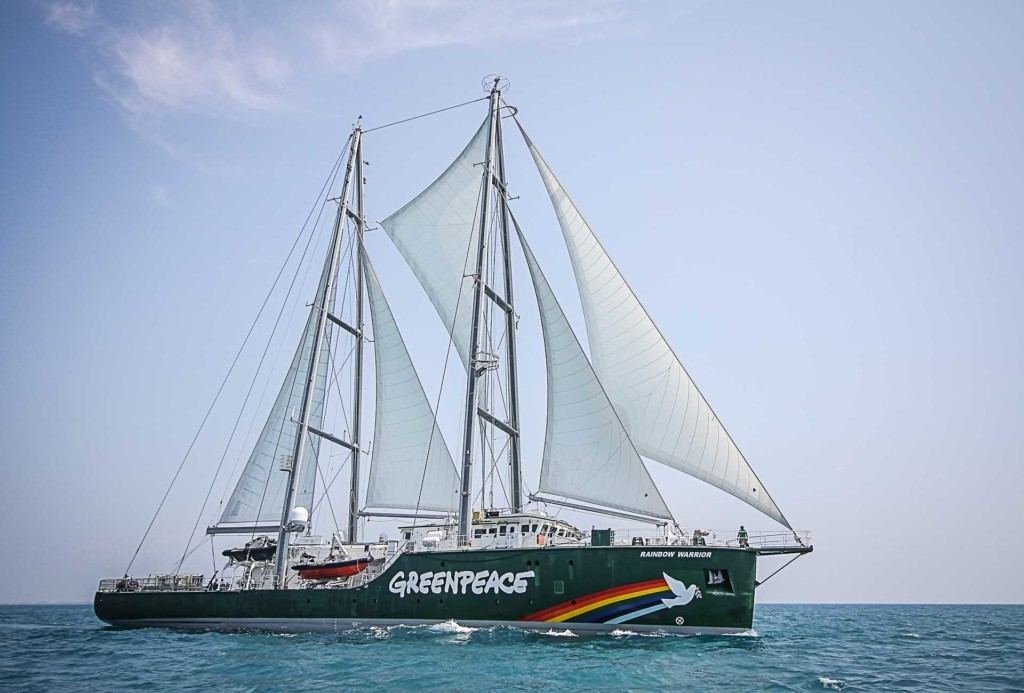 1:ALONE OUT ON THE SEA 
2:FIGHTER FOR PEACE 
3:white lion
4:rainbow Warrior
5:green peace
6:bateau a exploser
7:service secret
8:France
9:mort d'un photographe
10:haukland
11:Francois Mittérant
1: